Аддитивные технологии в образовательном процессе
Учитель «Труд ( технологии )МАОУ «СШ19»
Косогор Оксана Александровна


г. Хабаровск 2025
Аддитивные технологии, что это?
Аддитивные технологии – это послойное наращивание и синтез объекта с помощью компьютерных 3d технологий.
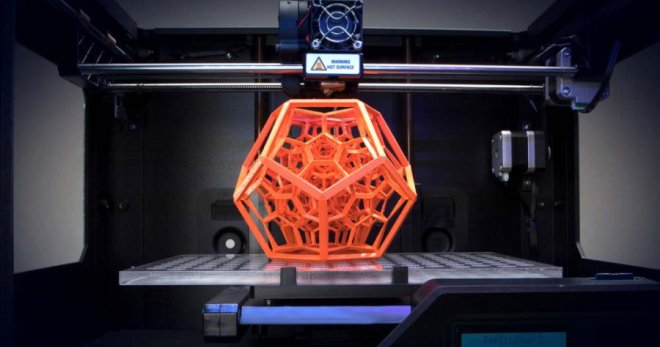 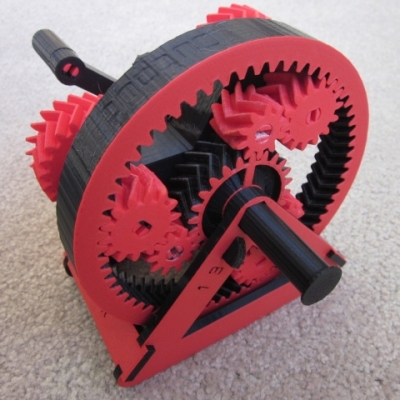 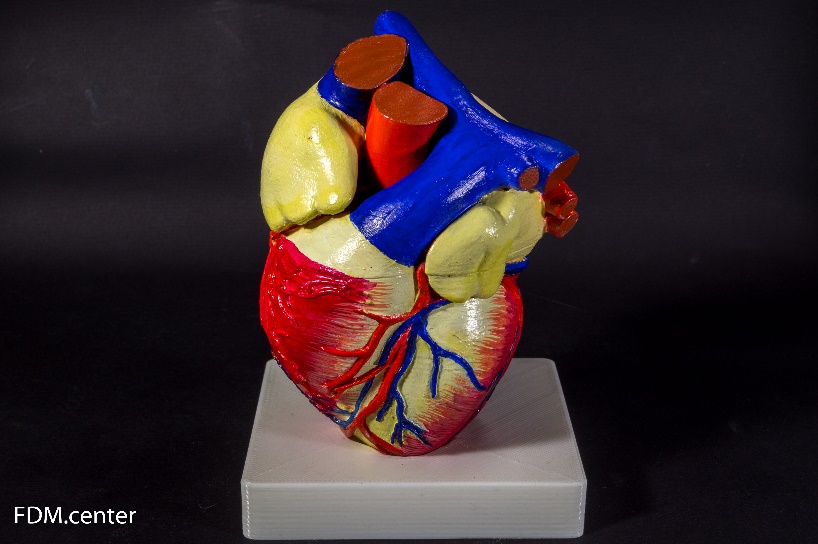 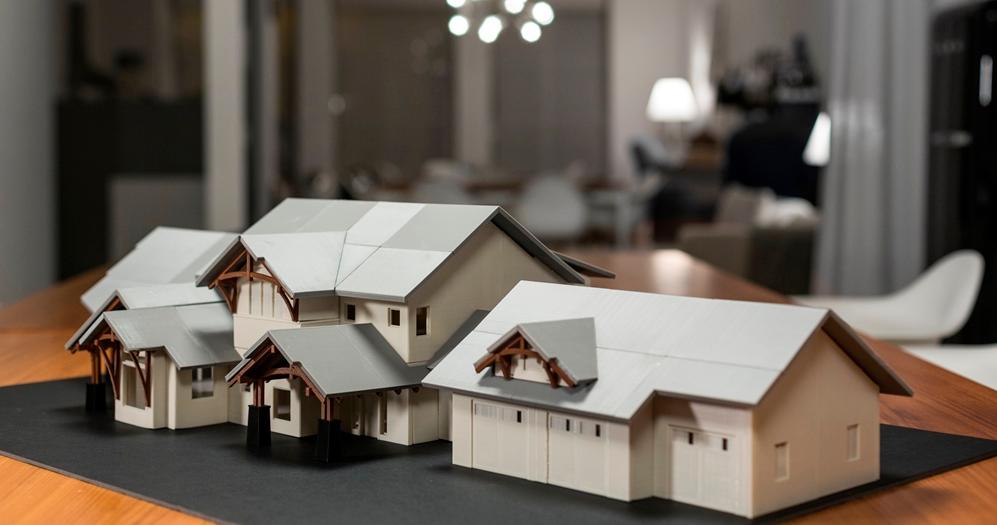 ИСТОРИЯ 3D ПРИНТЕРОВ
1986 год, SLA-установка, Чарльз Халл
1988 год, SLA-250, компания 3D Systems, под руководством Чарльза Халла
1990 год, создание метода FDM, компания Stratasys, под руководством Скотт Крампа
1995 год, официальное введение понятий 3D – печать и 3D – принтер, компания Z Corp & EZONE
Классификация 3D принтеров
FDM (Fused Deposition modeling) Метод послойного наплавления
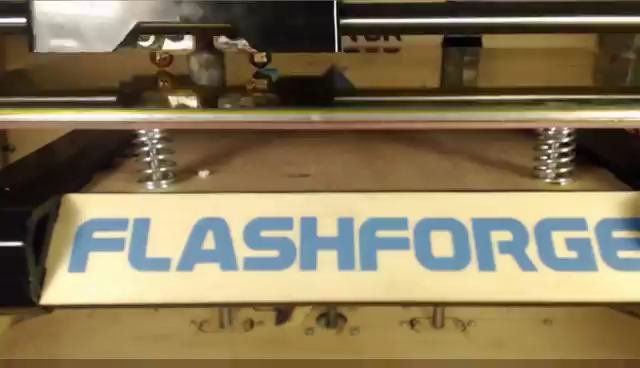 Классификация 3D принтеров
LENS (Laser Engineered Net Shaping) Лазерное инженерное нето формирование
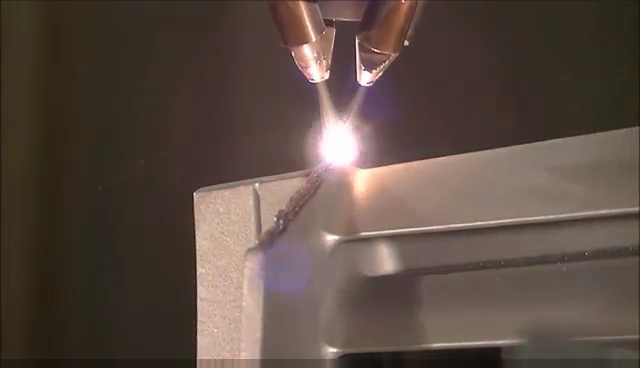 Классификация 3D принтеров
LOM (Laminated Object Manufacturing) Метод ламинированние объектов
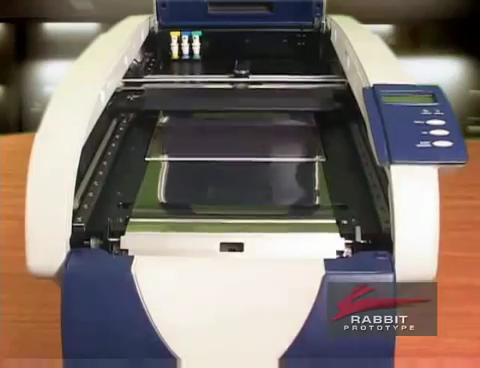 Классификация 3D принтеров
SL (Stereolithography) Стереолитография
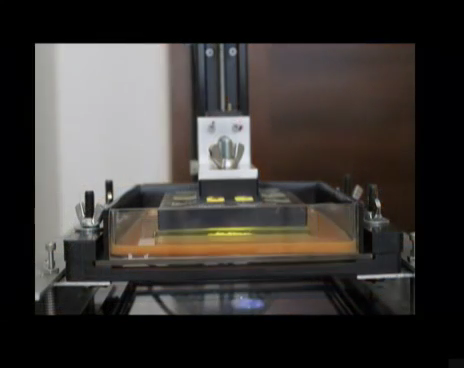 Классификация 3D принтеров
LS (Laser Sintering) Лазерное спекание
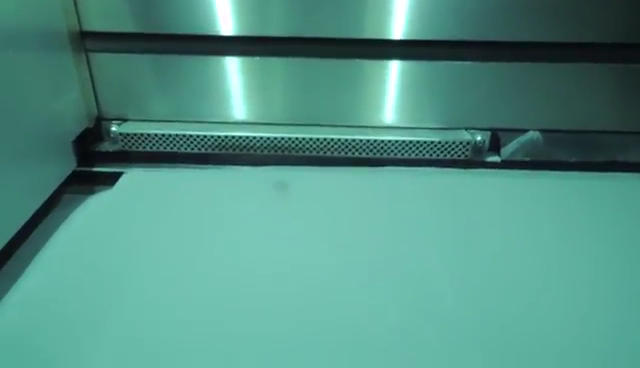 Аддитивные технологии в машиностроении
Аддитивные технологии в строительстве
Как происходит 3D печать?
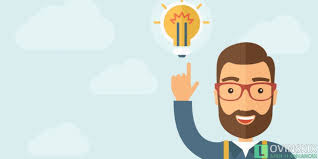 1 Этап. Идея.
Что я хочу получить в итоге?
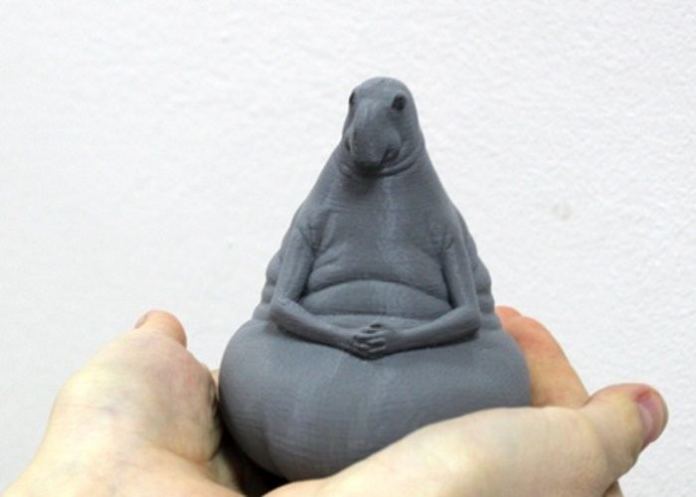 2 Этап. Модель.
3 Этап. Подготовка модели
Исправление ошибок
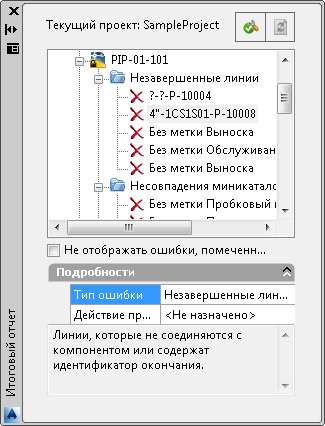 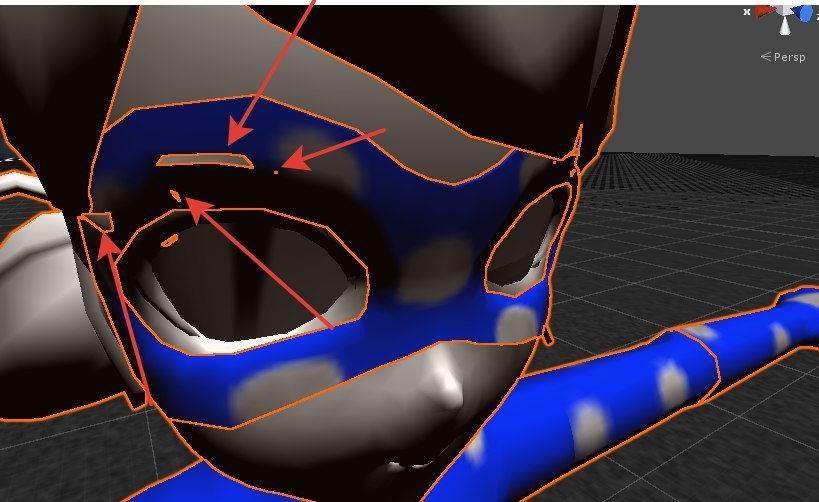 3 Этап. Подготовка модели
Слайсинг
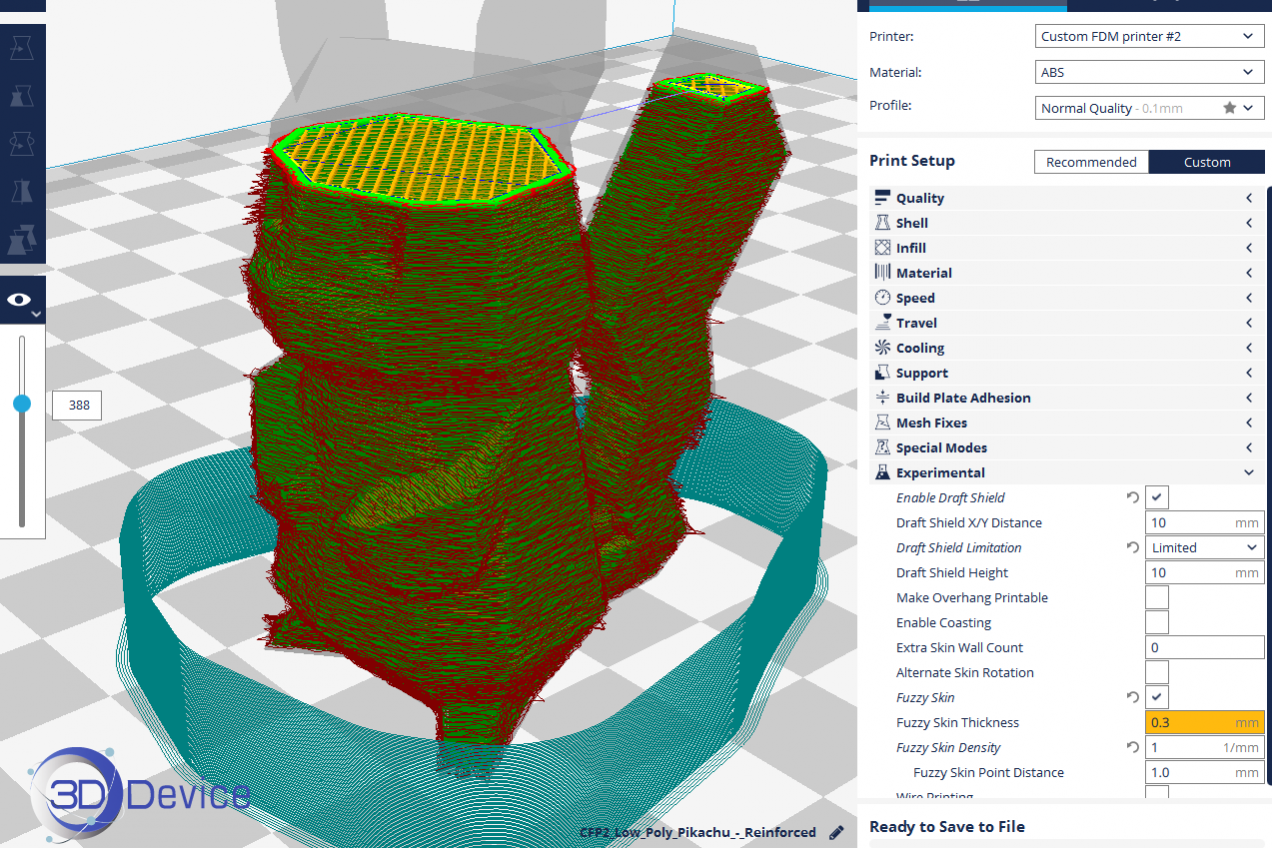 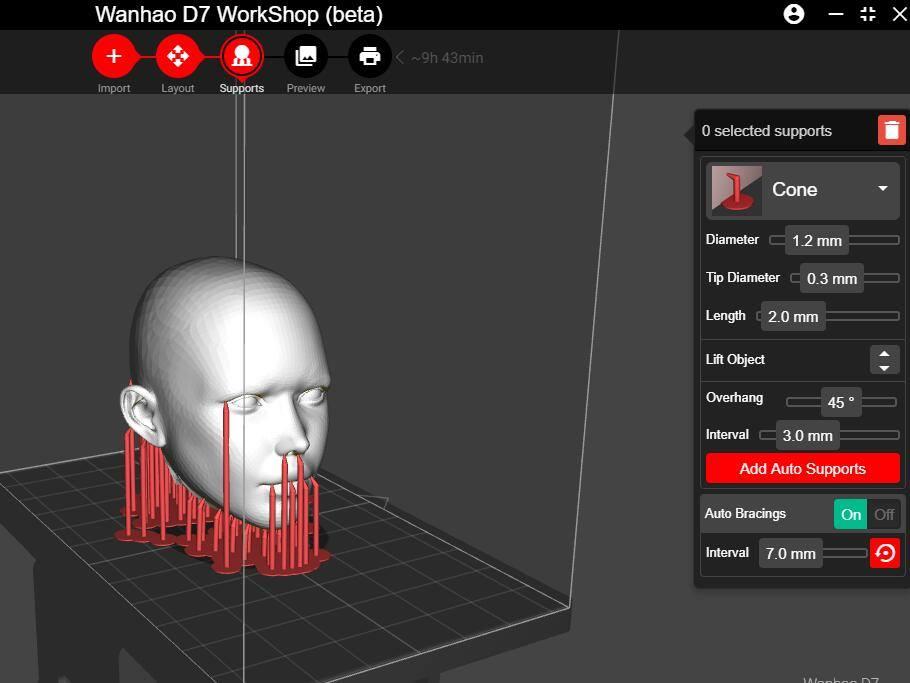 Устройство 3D принтера
4 Этап. Печать